Tissue sodium, inflammation, and blood pressure in MESA
R01 HL133860-01
Concept: tissue Na+  →  Th17 inflammation  →   ↑BP
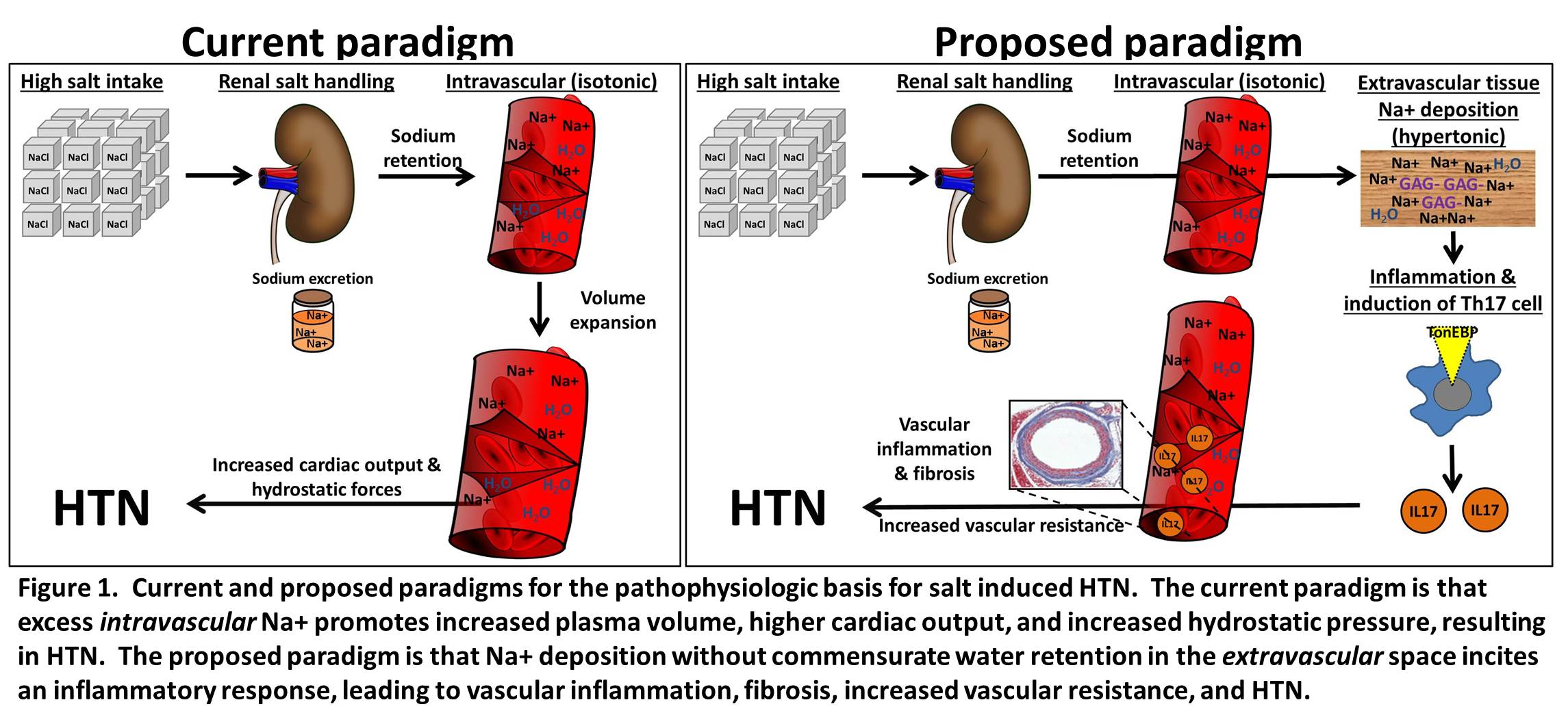 [Speaker Notes: High blood pressure, or hypertension, is a major cause of heart disease, stroke, and kidney disease and is more common in middle-aged to elderly individuals.  Salt (sodium) retention and inflammation are thought be important reasons why people develop hypertension, but the actual mechanisms are not completely understood.  New data suggest that accumulation of sodium in tissues such as skin may be an important cause, by inducing inflammation; therefore, we propose to investigate this novel hypothesis by studying participants in the Multi-Ethnic Study of Atherosclerosis]
Specific Aims
Aim 1. To define the distribution of tissue Na+ content in middle-aged to elderly individuals in the community.  We will non-invasively quantify skin and muscle Na+ concentration using 23Na-MRI in MESA participants at the Chicago, IL field center during exam 6 (2016-2018).  
 
Aim 2. To investigate the association of tissue Na+ levels with blood pressure.  Blood pressure will be measured in MESA participants and the association between skin Na+ concentration and systolic blood pressure will be examined in multivariable-adjusted linear regression analyses.  
 
Aim 3. To examine the association of tissue Na+ with Th17 and other cellular markers of inflammation.  Circulating immune cells, including Th17 cells, will be quantified via flow cytometry among MESA participants who undergo 23Na-MRI.  The association between skin Na+ concentration and Th17 cells will be examined in multivariable-adjusted linear regression analyses.
Methods for the aims
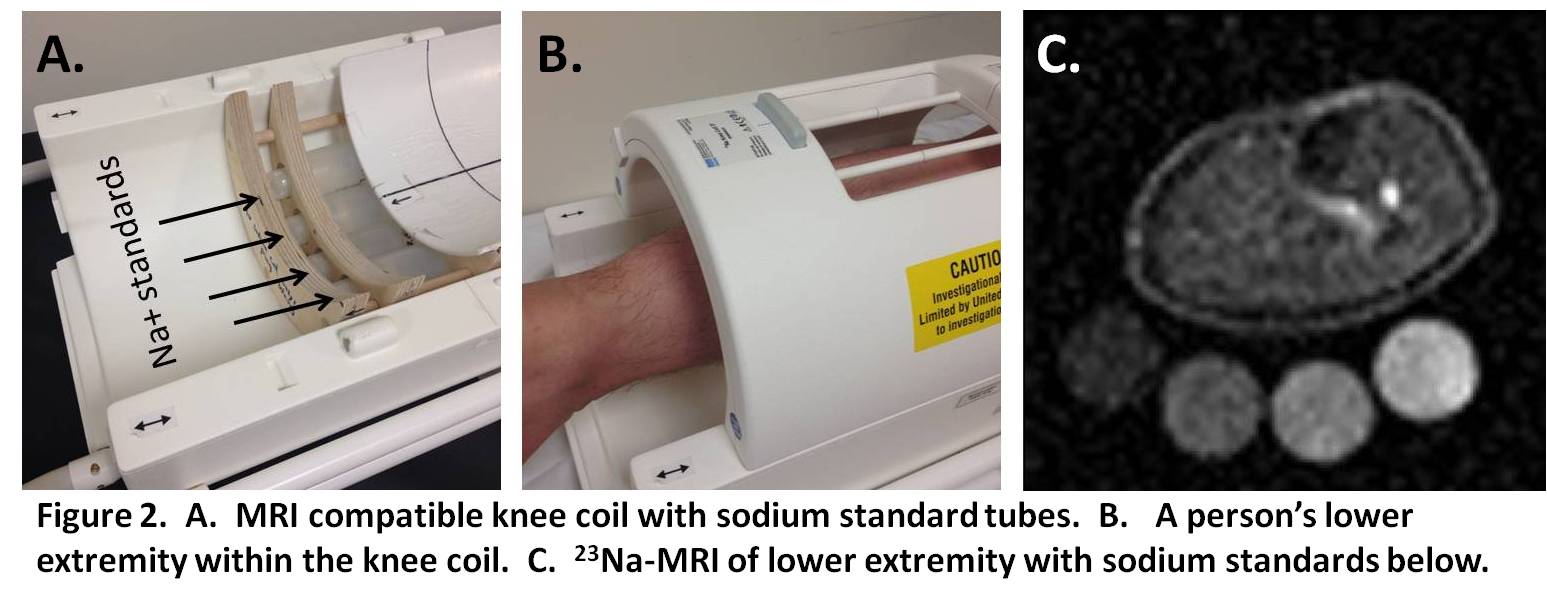 Aim 1
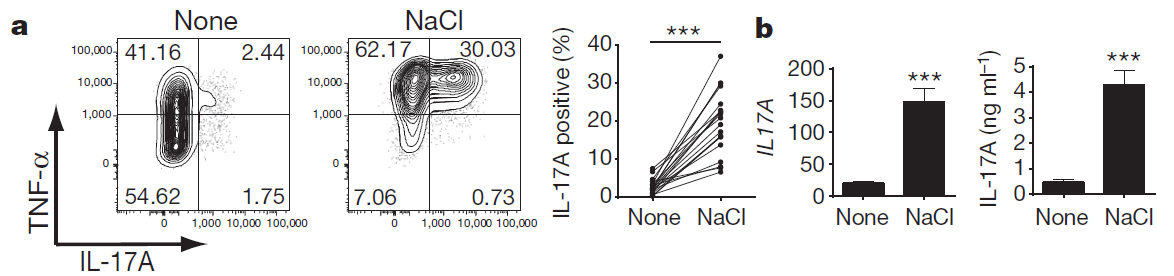 Aim 3
Aim 2
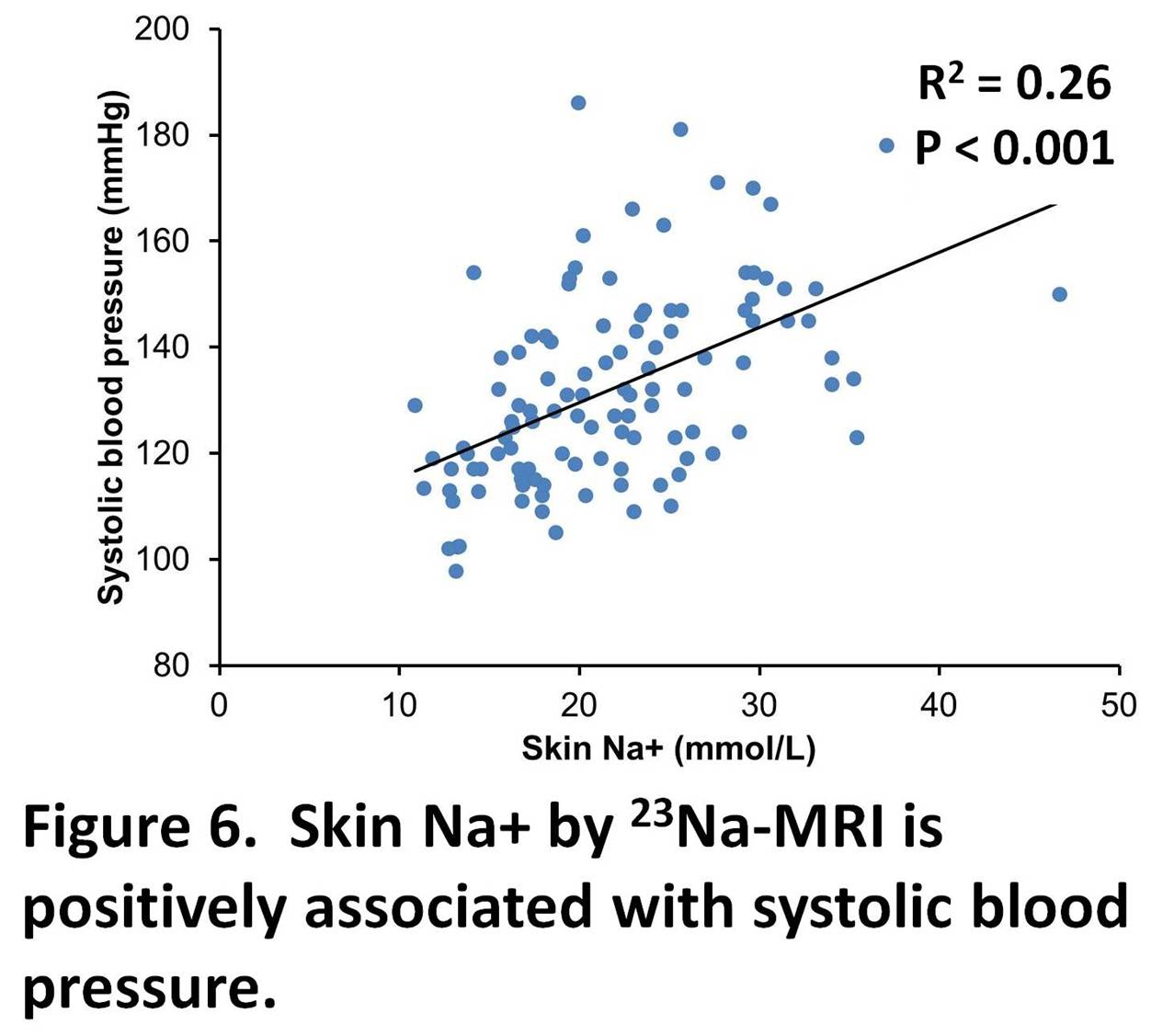 Current Status
131 Sodium MRIs have been completed
89 ppt are to be scheduled due to MRI upgrade
205 participants have completed blood draw for inflammatory markers